Osnovna škola Sesvetska Sela
Letnička 5, Sesvete
ŠKOLSKI KURIKULUM
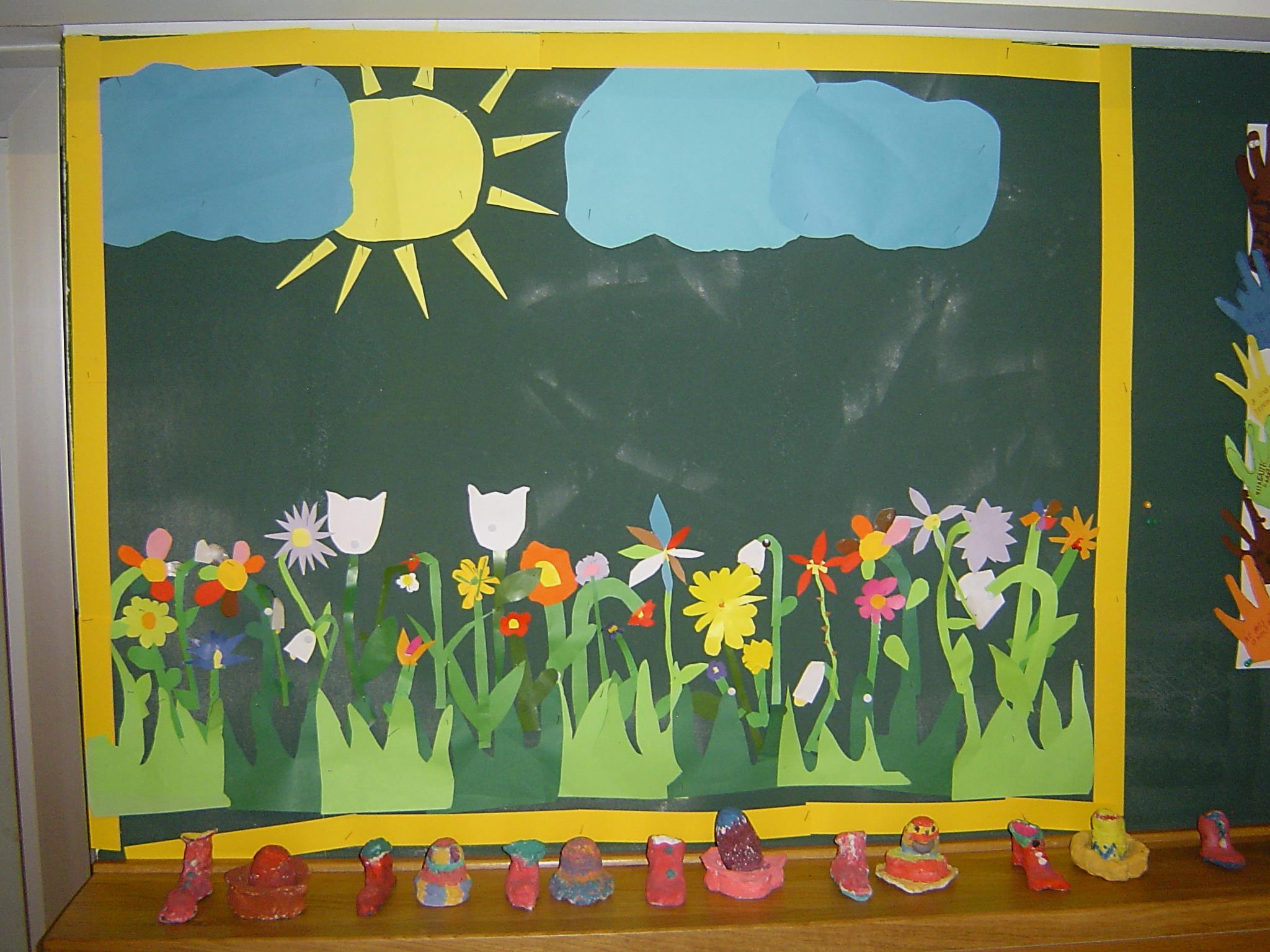 Na temelju članka 28. Zakona o odgoju i obrazovanju u osnovnoj i srednjoj školi te članka 26. Statuta OŠ Sesvetska Sela, na prijedlog ravnateljice škole i Učiteljskog vijeća, Školski odbor na sjednici održanoj 15. rujna 2014. donio je:
ŠKOLSKI  KURIKULUM
za školsku godinu 2014./2015.
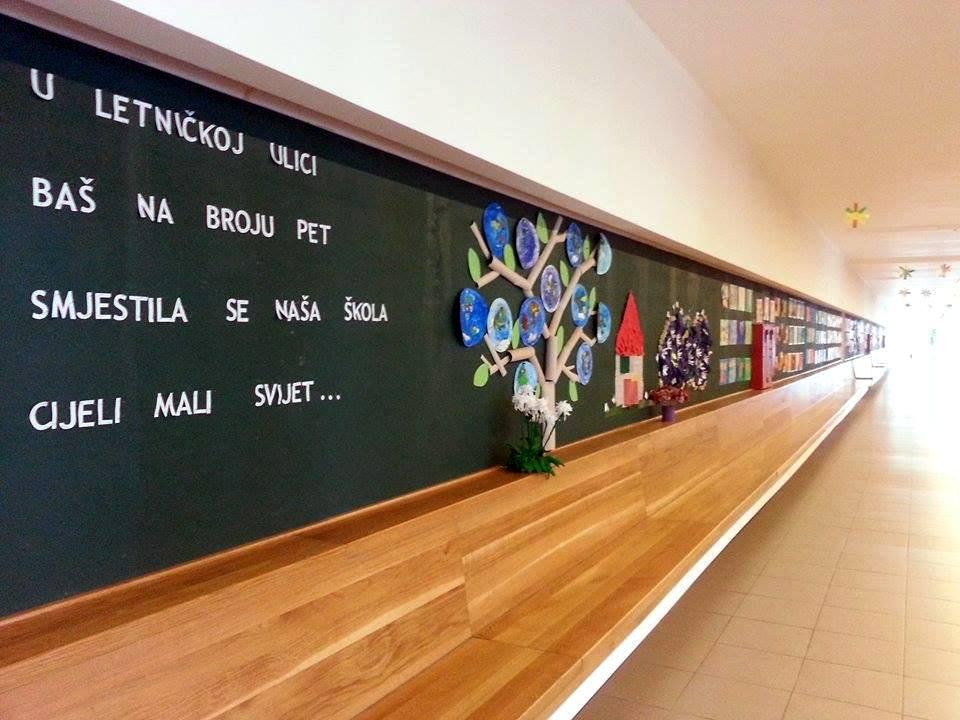 Kurikulum osnovne škole
Školski kurikulum obuhvaća sve aktivnosti i projekte koji su izvan redovite nastave kroz koje će učenici promicati i razvijati svoju  kreativnost i osobnost u nadopuni stečenih znanja i kompetencija  uz stručnu podršku i vodstvo svojih učitelja - mentora. 
U radu s učenicima kroz izbornu, izvannastavnu, izvanučioničku i terensku nastavu do izražaja dolazi međupredmetna korelacija što u konačnici rezultira trajnim znanjem, vještinama i kompetencijom učenika.
Na taj način on postaje osobna iskaznica Škole i odraz je njene vlastite obrazovne filozofije.
U izradi školskog kurikuluma sudjelovali su svi učitelji, stručni suradnici, uprava Škole kao i roditelji i učenici sa ciljem zadovoljenja specifičnih potreba učenika i sredine u kojoj se škola nalazi.
Načela nacionalnog kurikuluma
osiguranje kvalitetnog odgoja i obrazovanja za sve
jednakost obrazovnih mogućnosti za sve
obveznost općeg obrazovanja
uspravna i vodoravna prohodnost
uključenost svih učenika u odgojno-obrazovni sustav
znanstvena utemeljenost
Načela nacionalnog kurikuluma
poštivanje ljudskih prava i prava djece
kompetentnost i profesionalna etika
demokratičnost svih sudionika
autonomija škole
pedagoški i školski pluralizam
europska dimenzija obrazovanja
Opći odgojno-obrazovni ciljeviNacionalnog okvirnog kurikuluma
osigurati sustavan način poučavanja učenika, poticati i unapređivati njihov intelektualni, tjelesni, estetski, društveni, moralni i duhovni razvoj u skladu s djetetovim sposobnostima i sklonostima
razvijati kod učenika svijest o očuvanju materijalne i duhovne povijesno-kulturne baštine Republike Hrvatske i nacionalnog identiteta
odgajati i obrazovati učenike u skladu s općim kulturnim i civilizacijskim vrijednostima, ljudskim pravima i pravima djece, osposobiti ih za življenje u multikulturalnom svijetu, za poštivanje različitosti i snošljivosti, te za djelatno i odgovorno sudjelovanje u demokratskom razvoju društva
Opći odgojno-obrazovni ciljeviNacionalnog okvirnog kurikuluma
osigurati učenicima stjecanje temeljnih i stručnih kompetencija, osposobiti ih za život i rad u promjenjivom društveno-kulturnom kontekstu prema zahtjevima tržišnog gospodarstva, suvremenih informacijsko-komunikacijskih tehnologija i znanstvenih spoznaja te dostignuća
osposobiti učenike za cjeloživotno učenje
Temeljne kompetencije za cjeloživotno obrazovanje:
sporazumijevanje na materinskom jeziku
sporazumijevanje na stranim jezicima
matematička kompetencija i osnovne kompetencije u znanosti i tehnologiji
digitalna kompetencija
kompetencija samostalnog učenja (učiti kako učiti)
socijalna i građanska kompetencija
inicijativnost i poduzetnost
kulturna svijest i izražavanje
ŠKOLSKI KURIKULUM
IZBORNA NASTAVA
IZVANNASTAVNE AKTIVNOSTI
IZVANNASTAVNE AKTIVNOSTI RAZREDNE NASTAVE
IZVANNASTAVNE AKTIVNOSTI PREDMETNE NASTAVE
PRODUŽENI BORAVAK
ŠKOLSKI KURIKULUM
I. IZBORNA NASTAVA
RIMOKATOLIČKI VJERONAUK
ENGLESKI JEZIK
NJEMAČKI JEZIK
TALIJANSKI JEZIK
INFORMATIKA
MODELARI
II. IZVANNASTAVNE AKTIVNOSTI
IZVANNASTAVNE AKTIVNOSTI 
RAZREDNE NASTAVE:
MALI ZBOR
DRAMSKO-RECITATORKA GRUPA
DRAMSKO-LUTKARSKA SKUPINA
DRAMSKO-SCENSKA RADIONICA
GLAZBENO-SCENSKA GRUPA
LUTKARSKA RADIONICA
MALI BOTANIČARI
EKO GRUPA
ETNO GRUPA - MALE VEZILJE I FOLKLOR
RITMIKA
ATLETIKA
PODMLADAK CRVENOG KRIŽA
MALA ŠKOLA ANIMIRANOG FILMA
IZVANNASTAVNE AKTIVNOSTI PREDMETNE NASTAVE:
NOVINARSKA SKUPINA
PJEVAČKI ZBOR
DRAMSKA SKUPINA
KERAMIČARSKA GRUPA
ŠKOLSKI ZBOR
TAMBURAŠKI ORKESTAR
ŠKOLSKI RADIO
MLADI GEOGRAFI
KARITATIVNA GRUPA
BIBLIJSKA GRUPA 
GRAĐANSKI ODGOJ
ORKESTAR
ŠKOLSKI KLUB
NOGOMET
ODBOJKA
READING IS FUN
    ZIDNE NOVINE
    KLUB MLADIH TEHNIČARA
    GLOBE PROJEKT
I. IZBORNA NASTAVA
U izbornu nastavu učenici se, uz roditeljsku suglasnost u skladu s vlastitim sposobnostima, dobrovoljno mogu uključiti na početku svake školske godine, koju su dužni pohađati do kraja te školske godine.

Plan i program rada svake izborne nastave ima zadaću  proširiti znanje te  potaknuti daljnji razvoj  urođenih sposobnosti i talenta kod učenika.

Svakoj školi bi trebao biti interes osigurati što veći broj izbornog programa, kako bi svi učenici podjednako imali mogućnost odabira, jer pravi pokazatelji  rada s učenicima kroz izbornu nastavu vide se na svim natjecanjima i smotrama.
I. IZBORNA NASTAVA
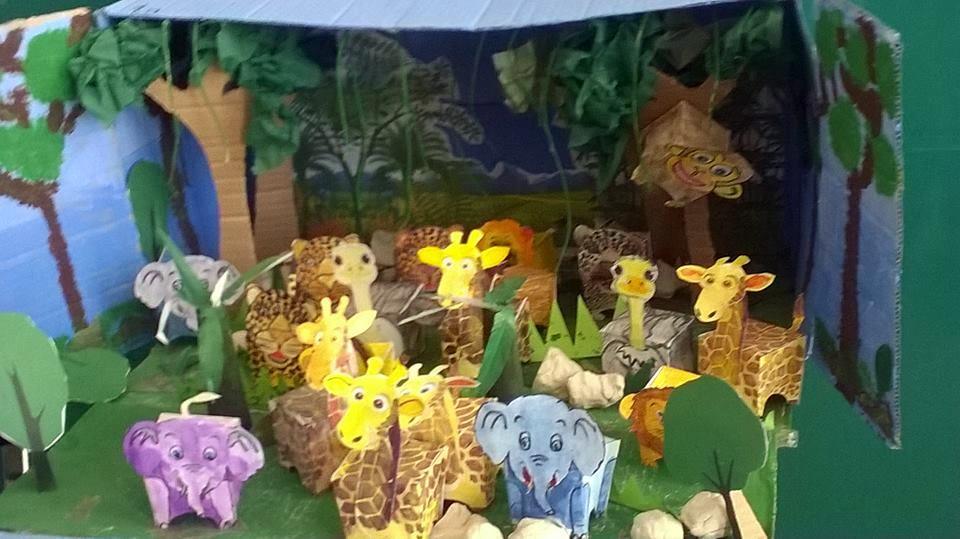 II. IZVANNASTAVNE AKTIVNOSTI
U našoj školi organizira se niz izvannastavnih aktivnosti koje imaju za cilj poticati učenike na sudjelovanje, promatranje, samostalno istraživanje, otkrivanje i zaključivanje. 

Škola omogućuje da se raznovrsni i kvalitetni sadržaji organiziraju za sve učenike (prosječne, darovite, s posebnim potrebama...), da učenici samostalno biraju prema osobnim interesima i talentima, te da se osiguraju materijalni, tehnički, programski i organizacijski  uvjeti kako bi se ti sadržaji proveli što kvalitetnije. 

Prilagođavanjem i kurikularnim pristupom odgojno-obrazovnog rada, oblika i  metoda, kroz mehanizme kreativnog razmišljanja sprečavaju se neprihvatljiva ponašanja učenika te se razvija njihov pozitivan odnos spram kulturnih i estetskih vrijednosti (Ksenija Borović, učitelj mentor).
IZVANNASTAVNE AKTIVNOSTI
RAZREDNA NASTAVA
IZVANNASTAVNE AKTIVNOSTI
PREDMETNA NASTAVA
KARITATIVNA  GRUPA   

Cilj aktivnosti: Senzibilizirati učenike za ljepotu i korisnost humanitarnog rada. Razvijanje empatije i njegovanje kulture ophođenja prema onima koji su drugačiji ili imaju drugačije potrebe. Humanitarne akcije.
Namjena: Za učenike od 4 do 8 razreda
Nositelj:  Marija, s. Mariangela Todorić, vjeroučiteljica
Način realizacije: Aktivnosti će se provoditi u vidu izvannastavne aktivnosti. Izrada narukvica-krunica; izrada gipsanih kipova, posjeta potrebitih, sudjelovanje u humanitarnim akcijama škole.
Troškovnik:  Nije potrebno dodatno financiranje, samofinanciranje od prigodnih prodajnih izložbi.
Vrednovanje i korištenje rezultata rada: Individualno opisno praćenje uspješnosti učenika. Samovrednovanje sudionika radionice.  Vrednovanje učitelja i roditelja preko sudjelovanja u humanitarnim akcijama.
BIBLIJSKA  GRUPA

Cilj:   Upoznati učenike s nekim likovima iz Biblije. Aktualizacija biblijskih likova u svakodnevnici, učiti od njih kako se odnositi prema Bogu, čovjeku i svemu stvorenom.
Namjena: Za učenike od 4 do 8 razreda
Nositelj:  Marija, s. Mariangela Todorić vjeroučiteljica
Način realizacije: Rad u učioničkom prostoru škole, prigodno ćemo gledati biblijske filmove;  literarno, scensko i likovno predstavljanje biblijskih likova. 
Vremenik:   2 sata tjedno tijekom školske godine
Troškovnik:   Nisu potrebna dodatna sredstva financiranja
Vrednovanje: Individualno opisno praćenje uspješnosti učenika. Samovrednovanje sudionika radionice.  Prigodno prikazivanje naših rezultata u razrednim odjelima.
III. PRODUŽENI BORAVAK
Produženi boravak namijenjen je učenicima 1. i 2. razreda. Organiziran je neposredno prije (od 7.00 sati) te nakon redovne nastave (do 17.00 sati). Učenicima je omogućeno kvalitetno cjelodnevno provođenje vremena u školi. Organizirano je vrijeme za odmor i igru, obroke, odmor na zraku, kreativno provođenje organiziranog vremena, učenje i ponavljanje te rad na zadaći pod stalnim nadzorom učitelja.

Grupe učenika, polaznika produženog boravka, organizirane su na dva načina: kao homogene skupine učenika istog razednog odjela (1. razredi) te kao heterogene skupine sastavljene od dvaju razrednih odjela (2. razredi).
ŠKOLSKI KURIKULUM
DOPUNSKA  NASTAVA

DOPUNSKA NASTAVA RAZREDNE NASTAVE
DOPUNSKA NASTAVA PREDMETNE NASTAVE

DODATNA  NASTAVA

DODATNA NASTAVA RAZREDNE  NASTAVE
DODATNA NASTAVA PREDMETNE NASTAVE

SAT RAZREDNOG ODJELA
ŠKOLSKI KURIKULUM
III. DOPUNSKA NASTAVA 
    RAZREDNA
    PREDMETNA

IV. DODATNA NASTAVA
RAZREDNA
PREDMETNA

V. SAT RAZREDNOG ODJELA
III. DOPUNSKA NASTAVA
III. DOPUNSKA NASTAVA
RAZREDNA
 NASTAVA
DOPUNSKA NASTAVA
PREDMETNA
 NASTAVA
IV. DODATNA NASTAVA
RAZREDNA NASTAVA
IV. DODATNA NASTAVA
PREDMETNA NASTAVA
V. SAT RAZREDNIKA
KURIKULUM SATA RAZREDNIKA SEDMOG RAZREDA
KURIKULUM SATA RAZREDNIKA SEDMOG RAZREDA
Osnovna škola Sesvetska Sela
Letnička 5, Sesvete
ŠKOLSKI KURIKULUM
III DIO
ŠKOLSKI KURIKULUM
VI. IZVANUČIONIČNA NASTAVA

VI. PROJEKTI
IMAM STAV (UNPLUGGED)
PREVENCIJE 
UČENIČKA ZADRUGA
PROFESIONALNA ORIJENTACIJA UČENIKA
ŠTEDNJA ENERGIJE
PLASTIČNIM ČEPOVIMA DO SKUPIH LIJEKOVA
ŠKOLSKI VRT
FORUM ZA SLOBODU ODGOJA

VIII. ŽUPANIJSKA STRUČNA VIJEĆA
ŽUPANIJSKO STRUČNO VIJEĆE ZA RAZREDNU NASTAVU ZAGREB-ISTOK
ŽUPANIJSKO STRUČNO VIJEĆE ZA  BIOLOGIJU  ZAGREB-ISTOK I ZAGREB-JUG
VI. IZVANUČIONIČNA NASTAVA
/KONCERTIMA
POSJETE KAZALIŠNIM PREDSTAVAMA/KINIMA
PRIJEDLOG IZVANUČIONIČKE NASTAVE 5. RAZREDA U ŠKOLSKOJ GODINI 2014./2015.
PRIJEDLOG IZVANUČIONIČKE NASTAVE 5. RAZREDA U ŠKOLSKOJ GODINI 2014./2015.
PRIJEDLOG IZVANUČIONIČKE NASTAVE 6.  RAZREDA U ŠKOLSKOJ GODINI 2014./ 2015.
PRIJEDLOG IZVANUČIONIČKE NASTAVE 
7.  RAZREDA U ŠKOLSKOJ GODINI 2014./ 2015.
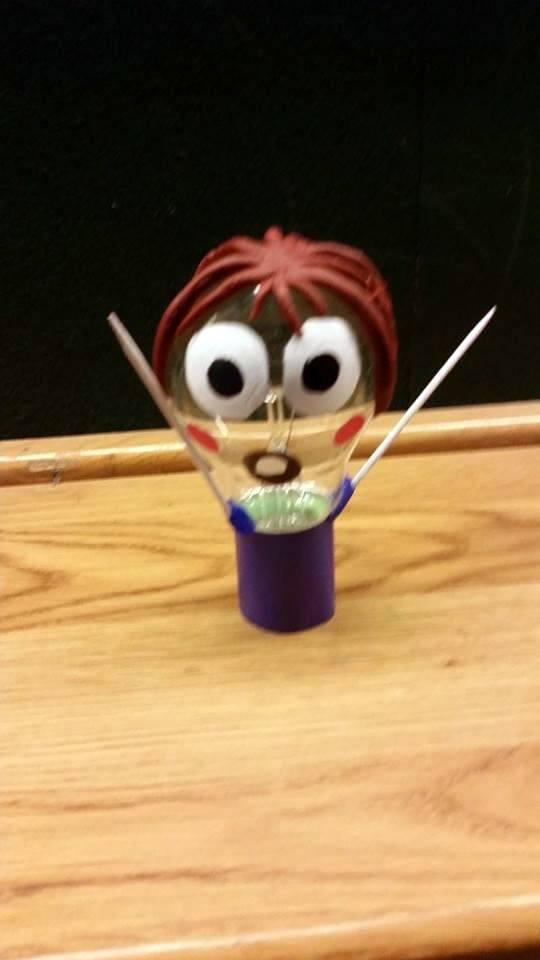 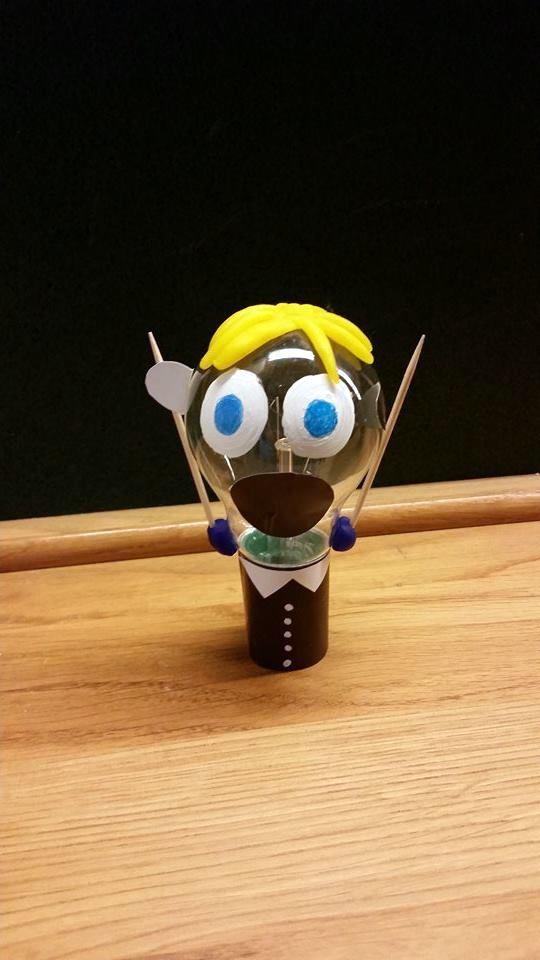 VII. PROJEKTI
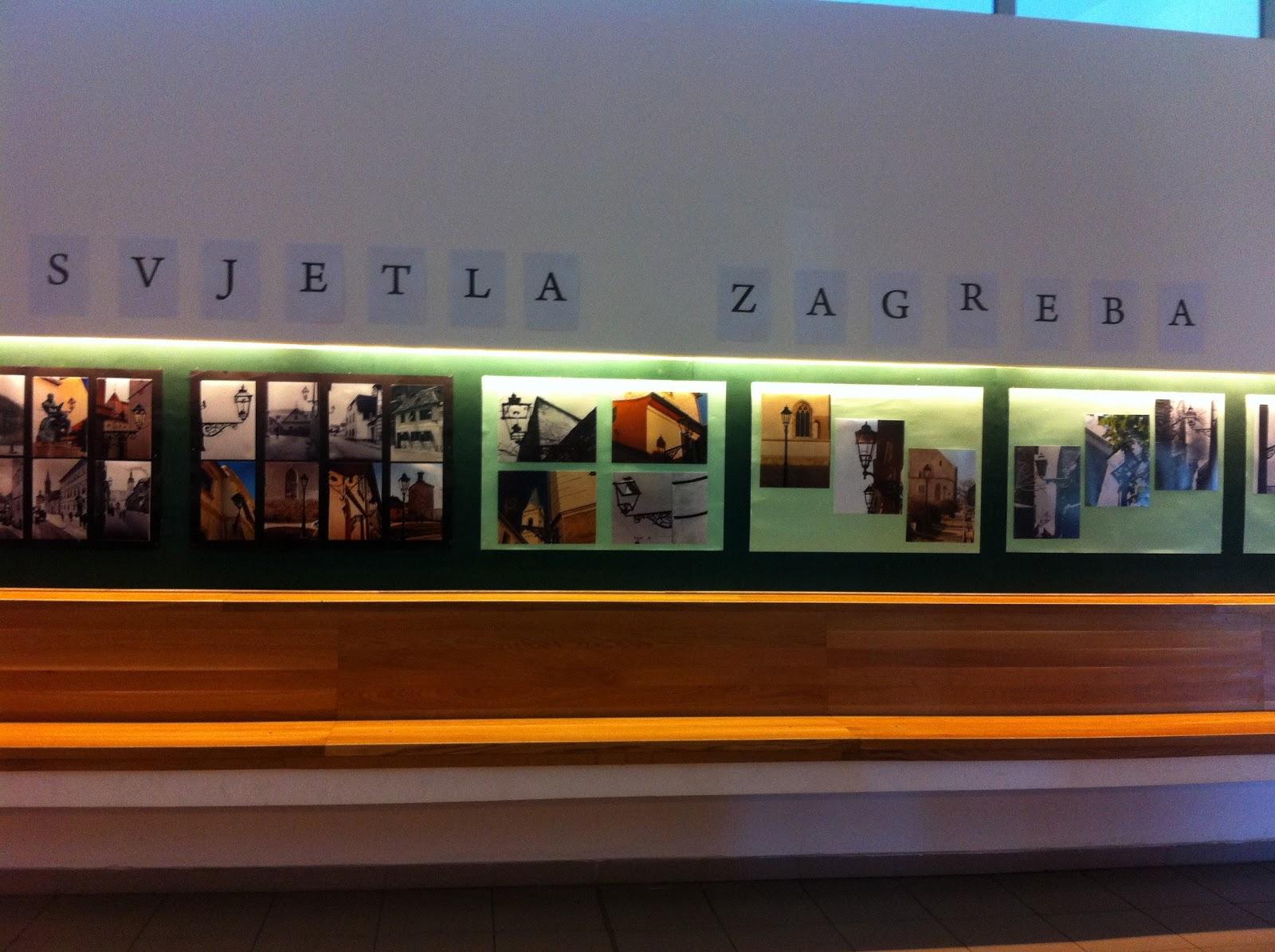 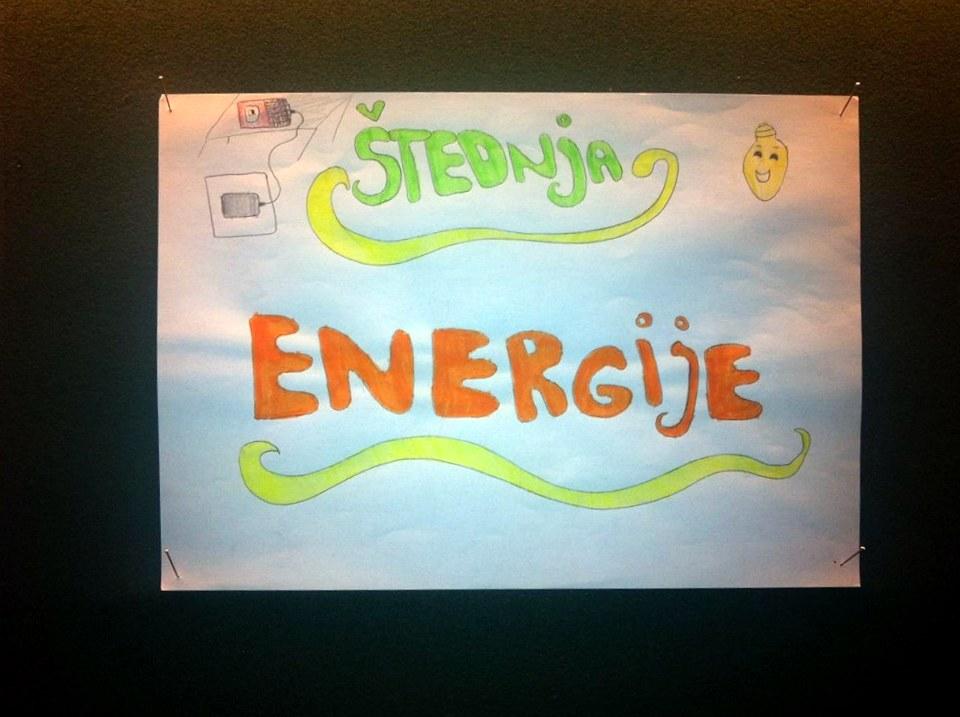 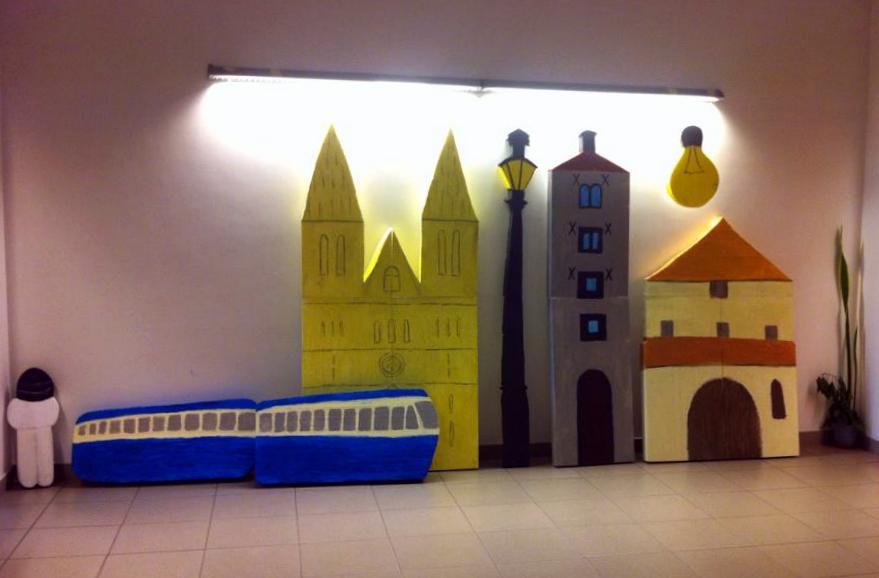 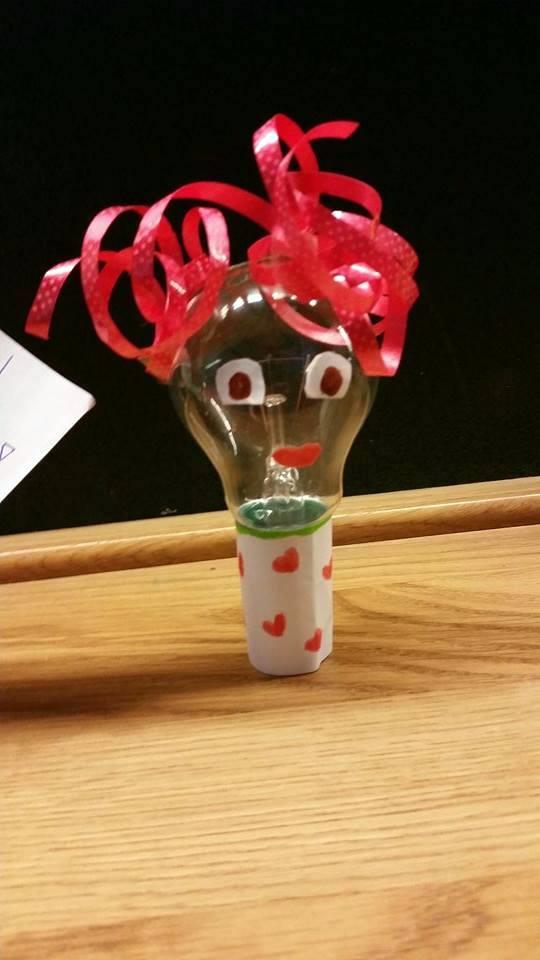 VII. PROJEKTI
U Osnovnoj školi Sesvetska Sela u školskoj godini 2014./2015. nastavit će se provedba i rad na projektima: 
Projekt prevencije ovisnosti – Imam stav (unplugged)
Rad s darovitim učenicima
Učenička zadruga
Profesionalna orijentacija učenika
Štednja energije
Plastičnim čepovima do skupih lijekova
Školski vrt
Forum za slobodu odgoja
Globe projekt
 
Cilj provedbi projekata je informiranje i jačanje djece, izgradnja pravilnih stavova, povećavanje izvora podrške djeci te poticanje pozitivnog i zdravog ponašanja općenito prema sebi i drugima kao i razvijanje osjetljivosti i pozitivnog odnosa prema okolišu i  estetskim vrijednostima.
Korist od provedbe projekata primarno bi trebali osjetiti učenici, a očekivanu dobit trebali bi imati roditelji, škola te šira zajednica.
VIII. ŽUPANIJSKA VIJEĆA
Školski kurikulum Osnovne škole Sesvetska Sela za školsku godinu 2014./2015. donio je Školski odbor na XII. sjednici održanoj 15. rujna 2014.

KLASA: 003-05/14-01/2
URBROJ: 251-460-14-01
U Sesvetama, 15. rujna 2014.

Ravnateljica:				Predsjednica Školskog odbora:

______________________		_______________________ 
Gordana Vojnović, prof.			Zorka Brekalo, učitelj mentor